Отчет волонтерского отряда «Береги свое сердце»
05.11.2023, квиз в честь празднования Международного дня добровольца
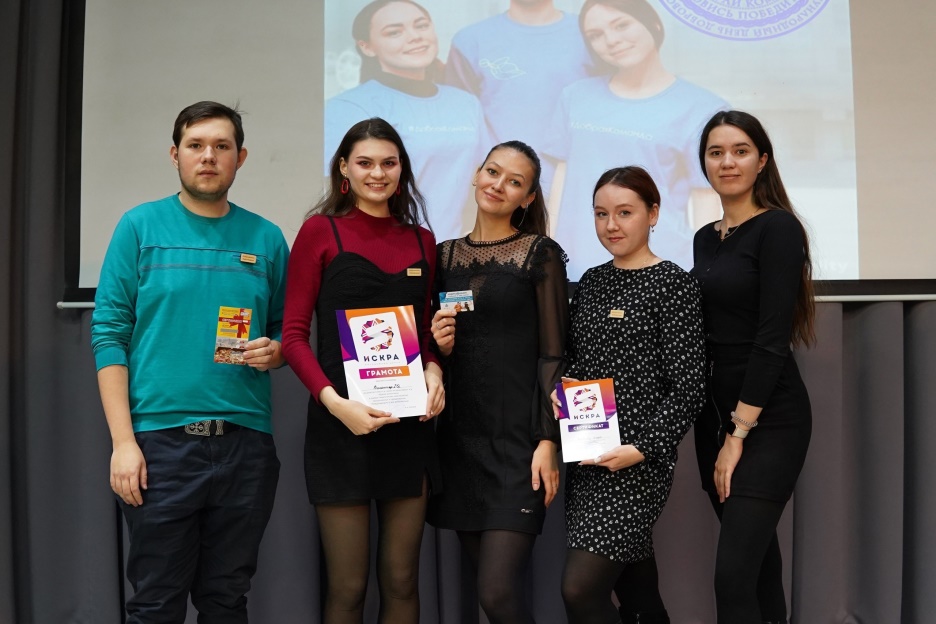 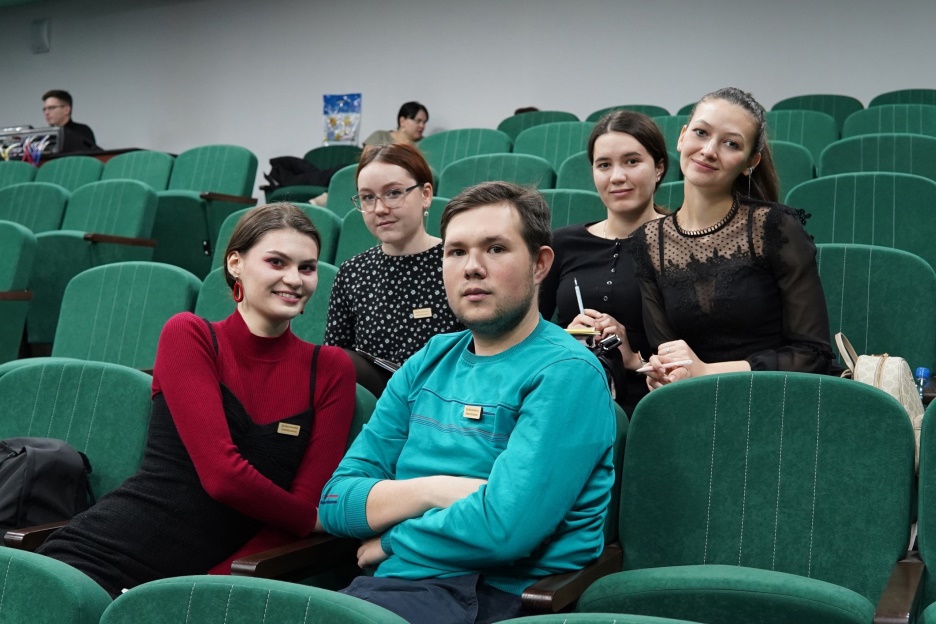 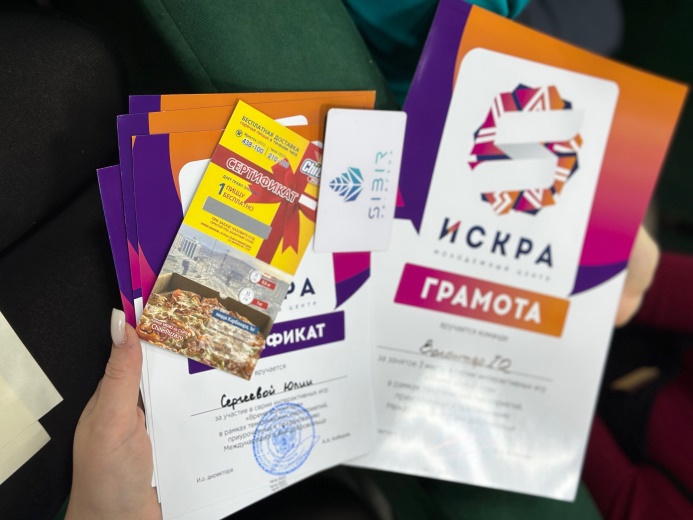 28.11.2023, лекция «Вред электронных сигарет, вейпов и курительных смесей»
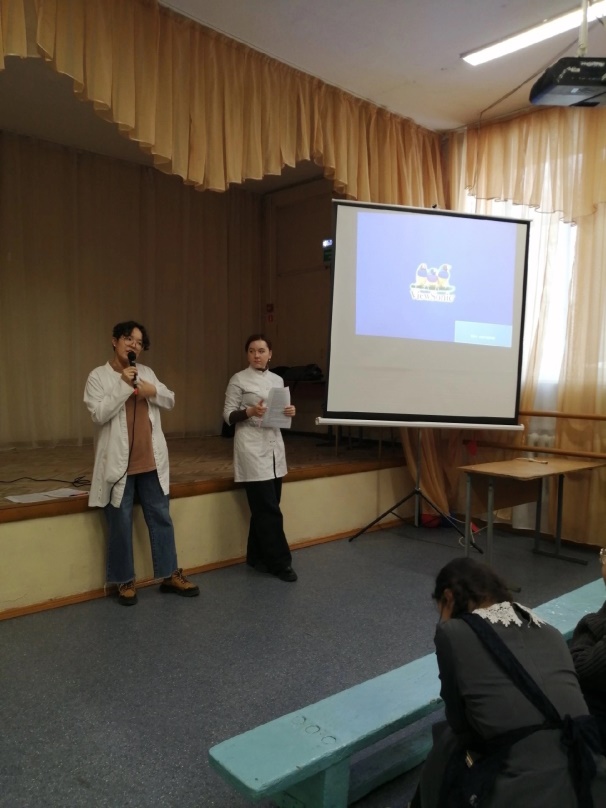 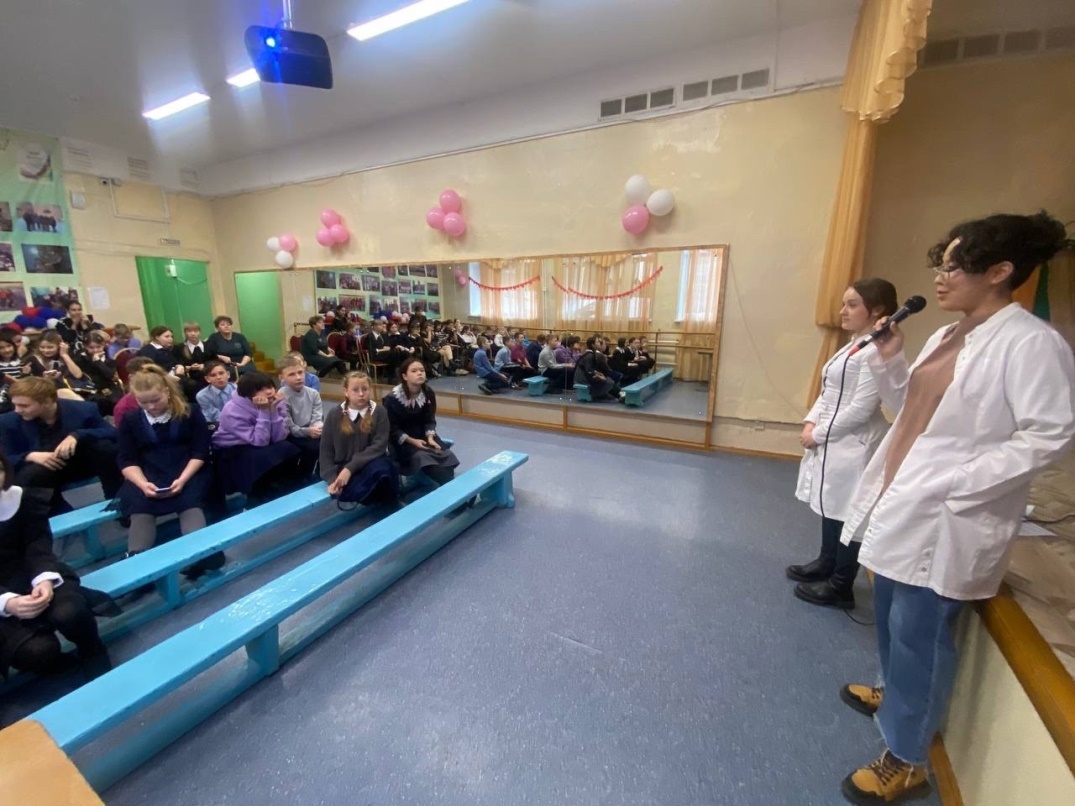 29.11.2023, конкурс на лучший волонтерский отряд
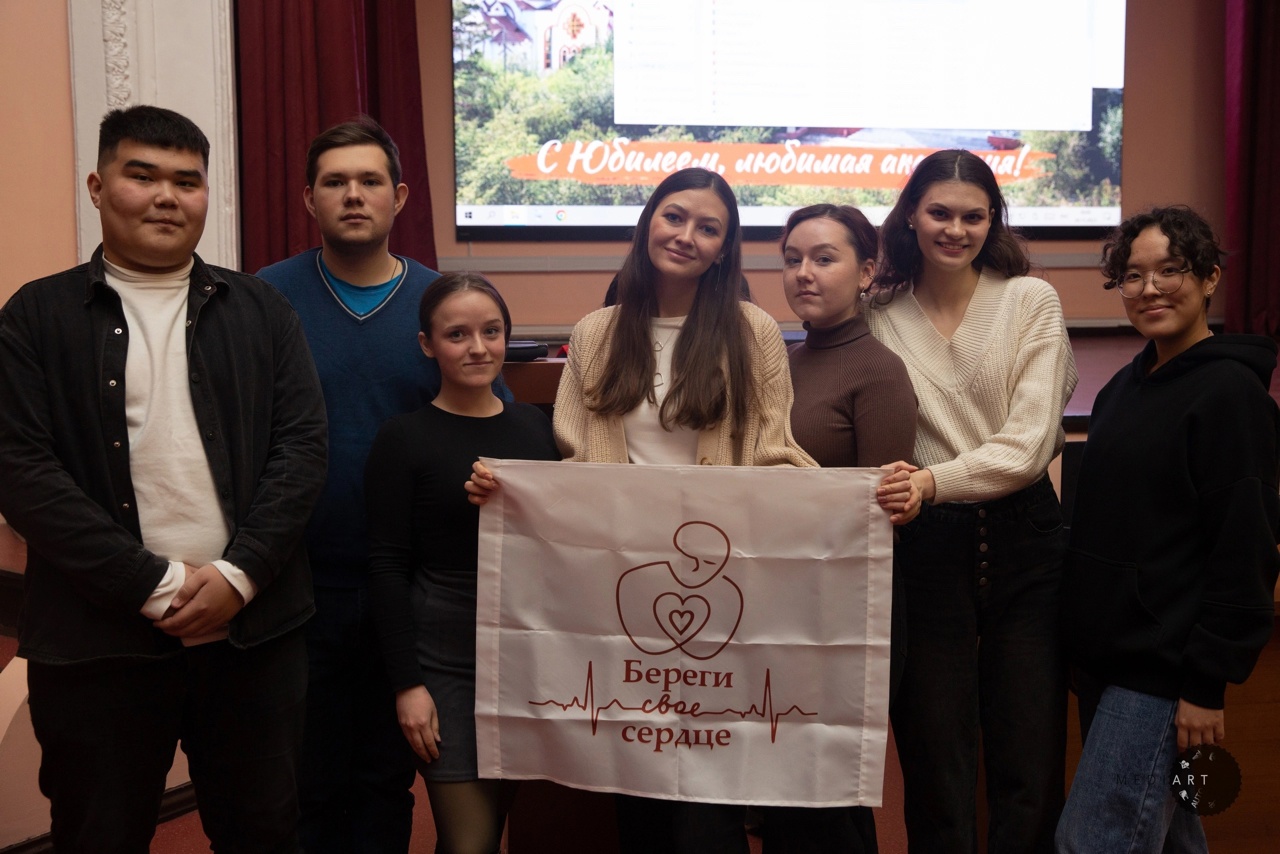 20.02.2024, квиз приуроченный ко Дню защитника Отечества
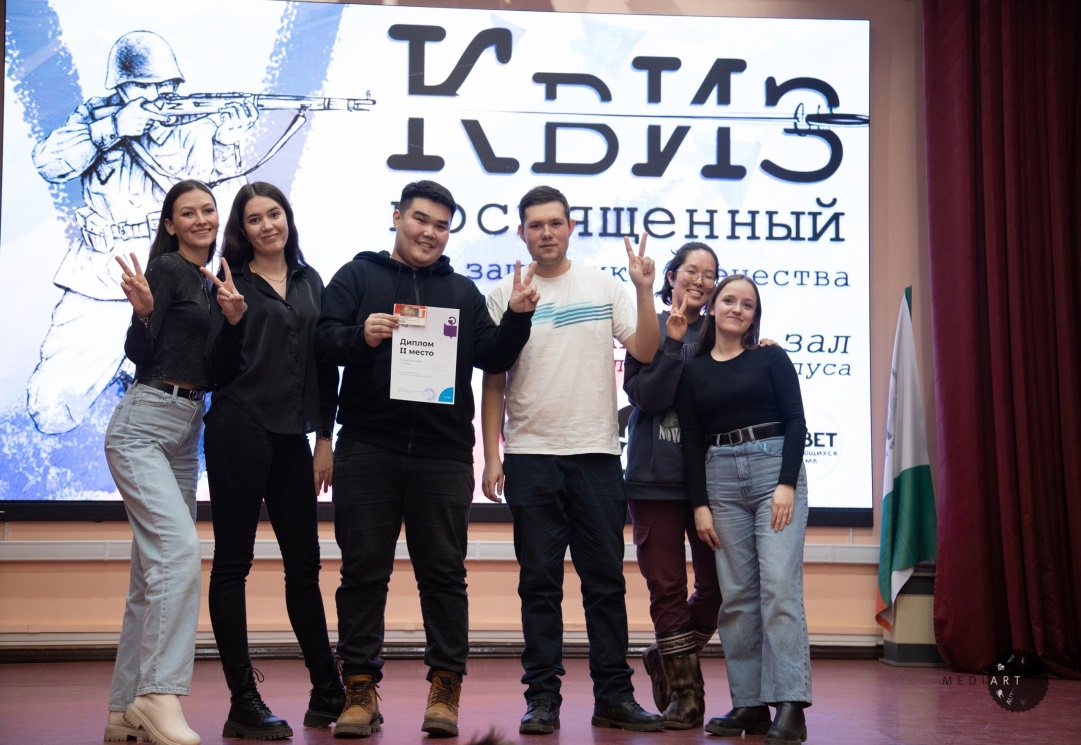 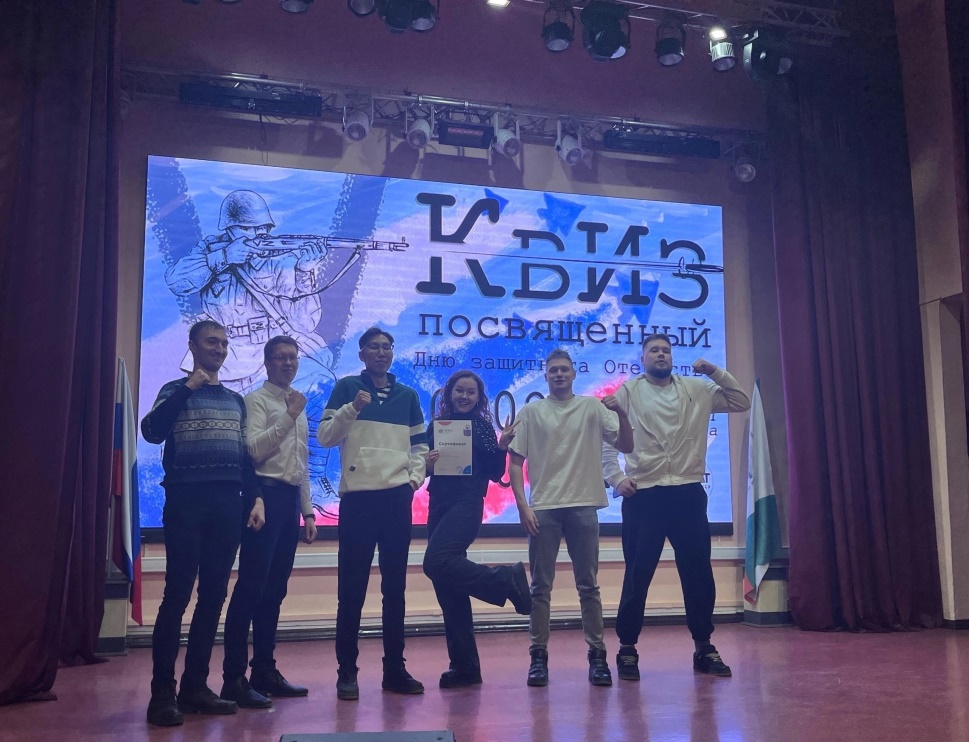 29.02.2024, квиз"8/23"
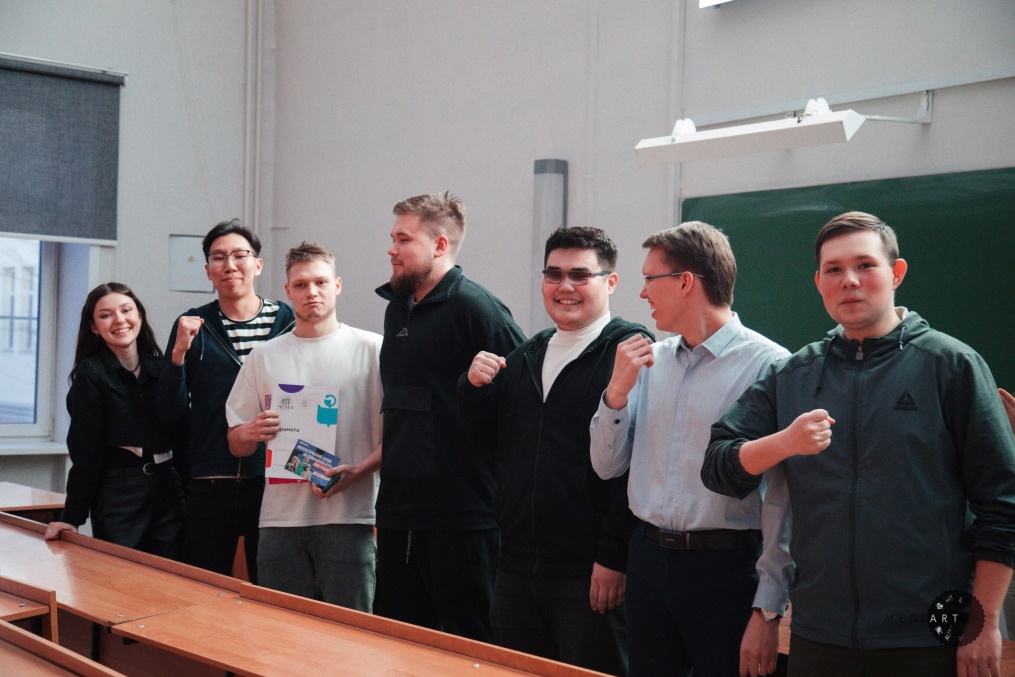 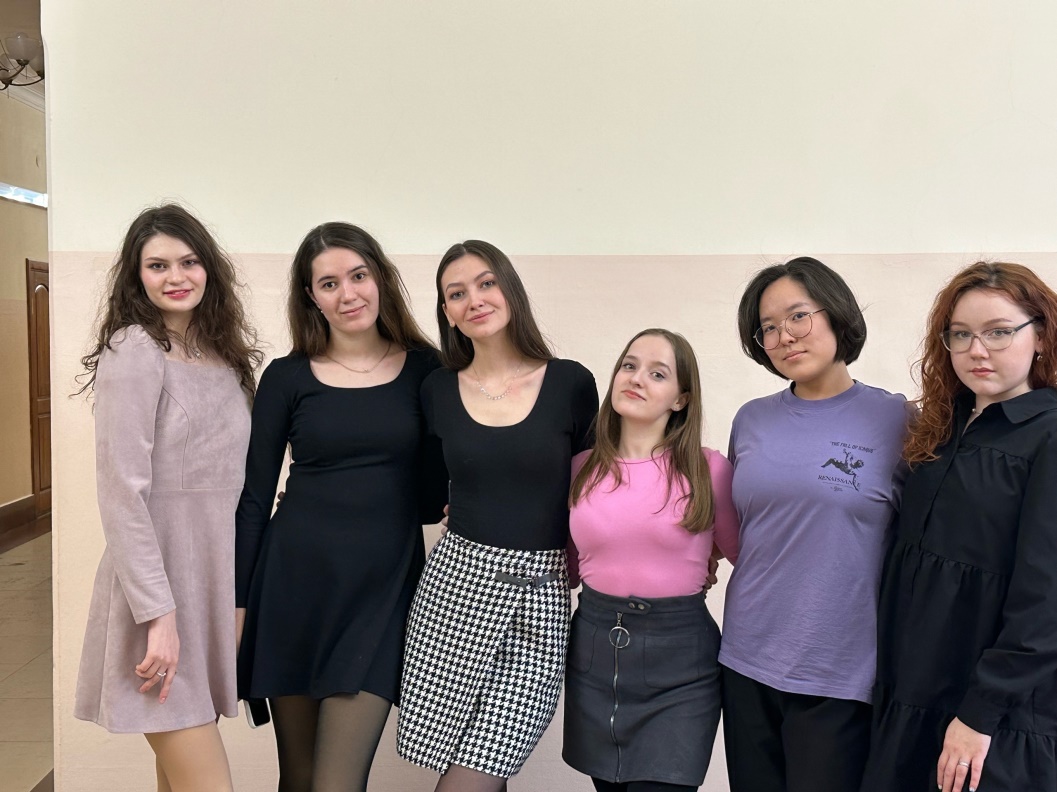 01.03.2024, акция «береги свое сердце»
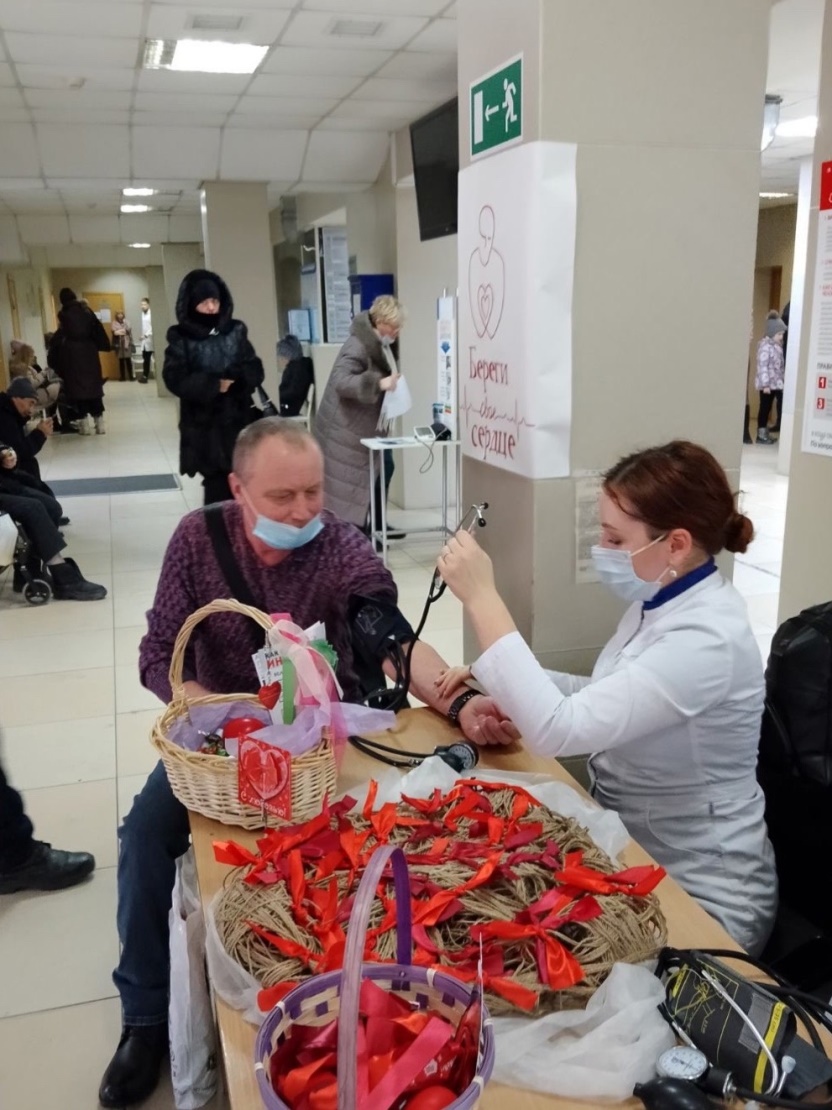 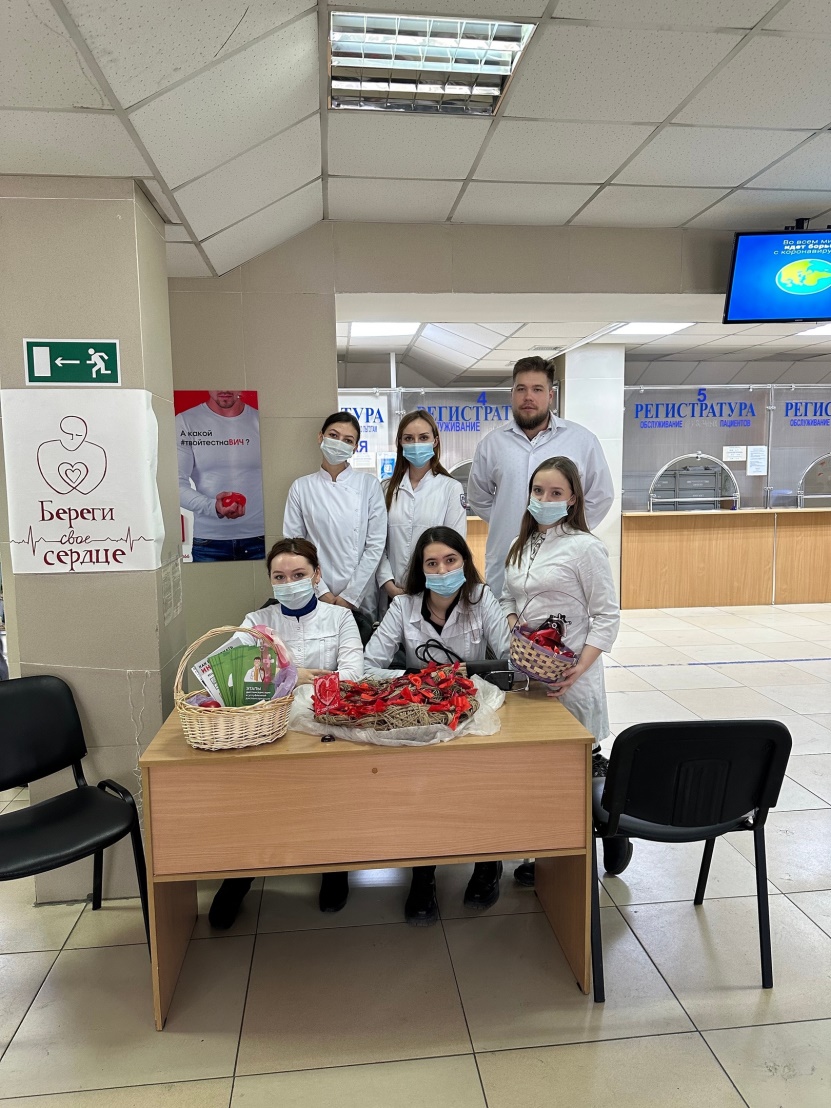 02.03.2024, сбор макулатуры
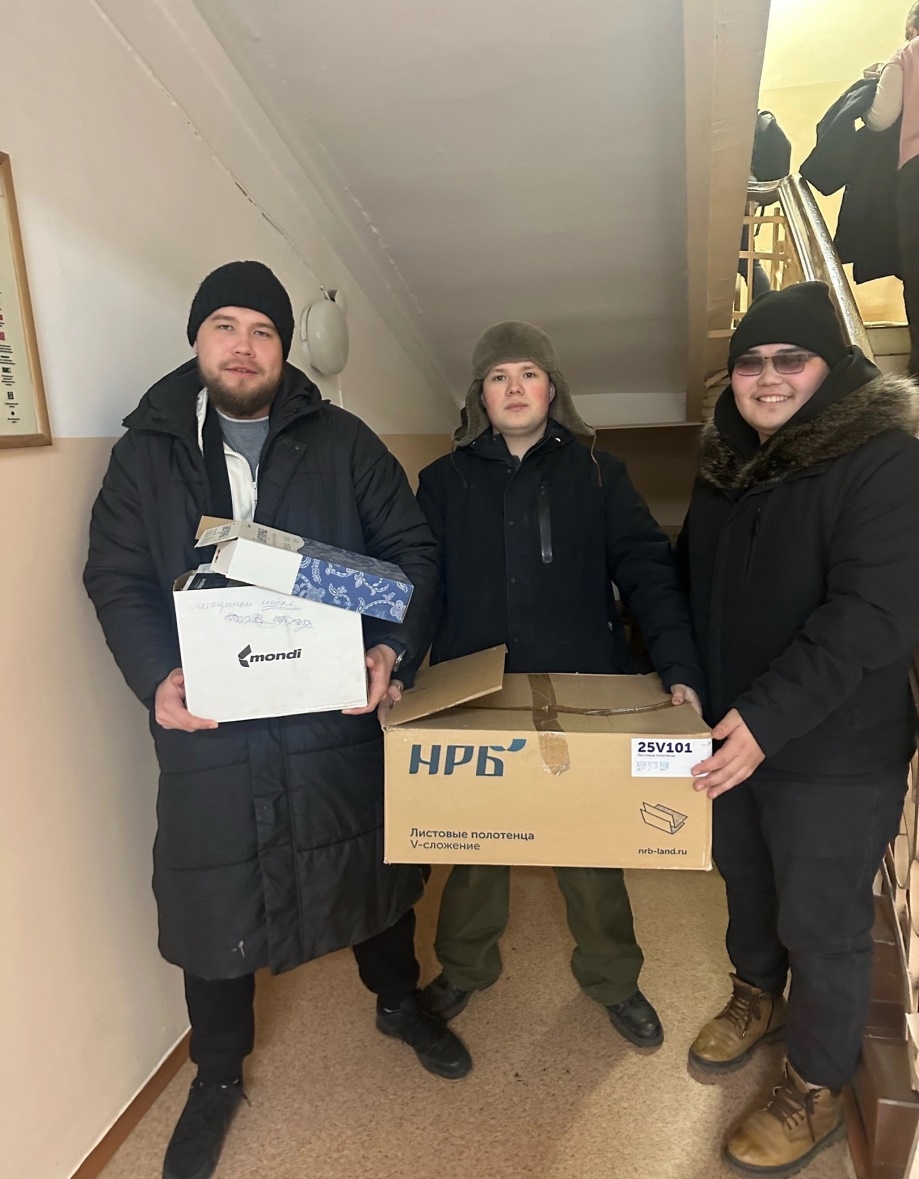 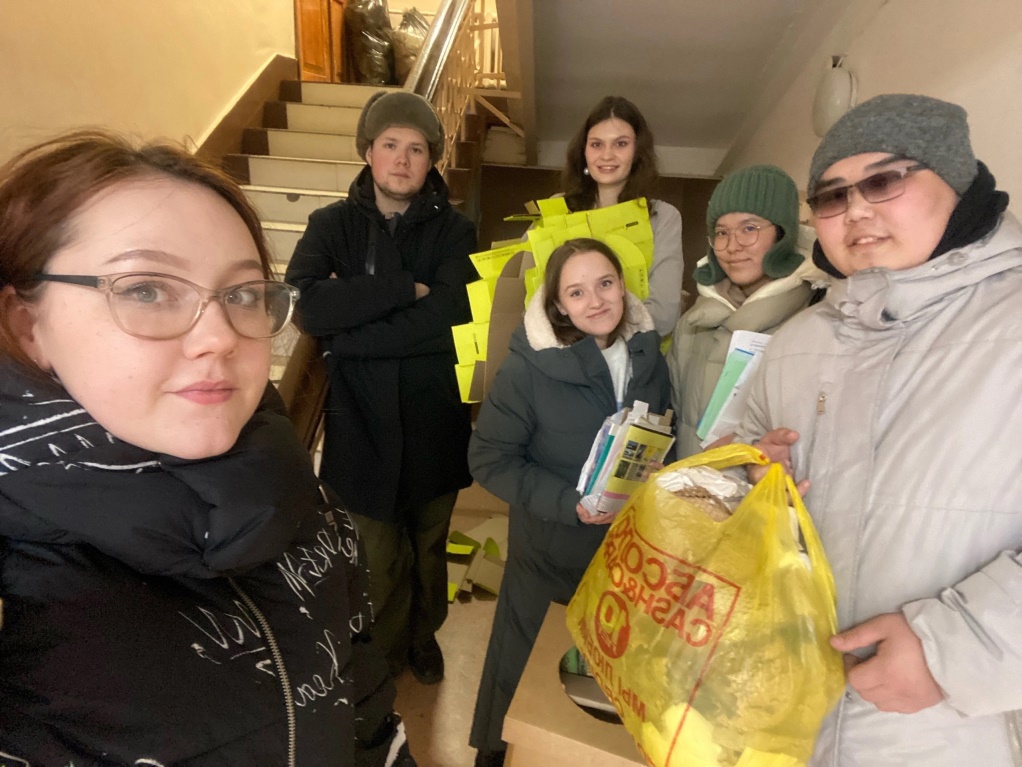 07.03.2024, квиз-игра, посвящённая Международному женскому дню
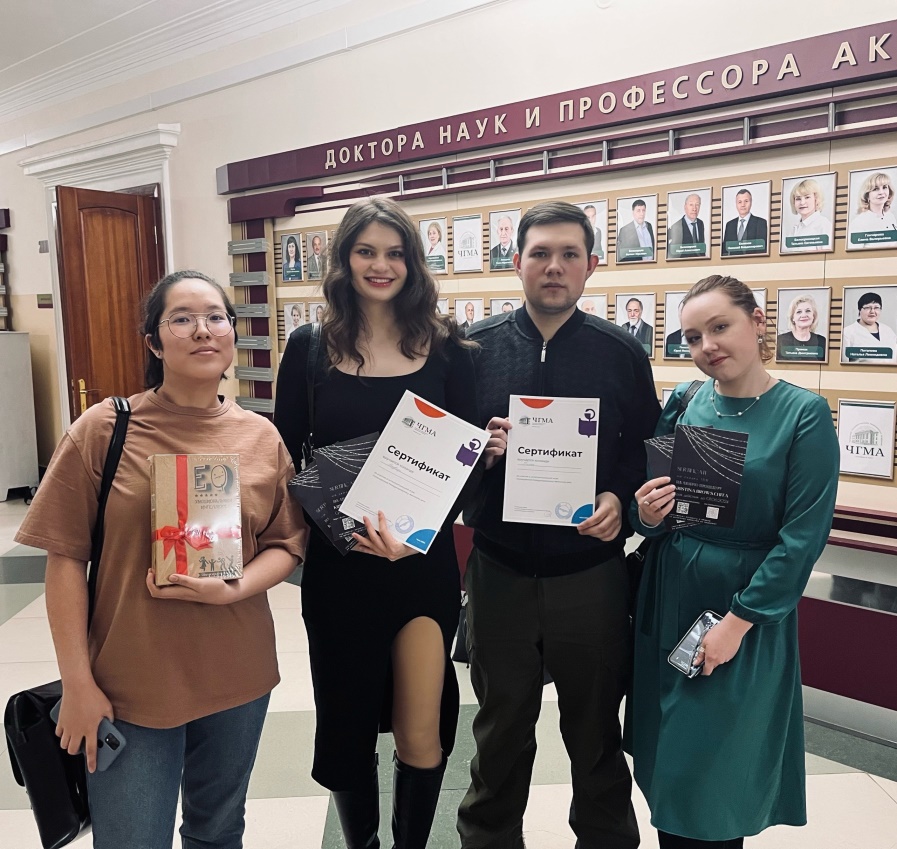 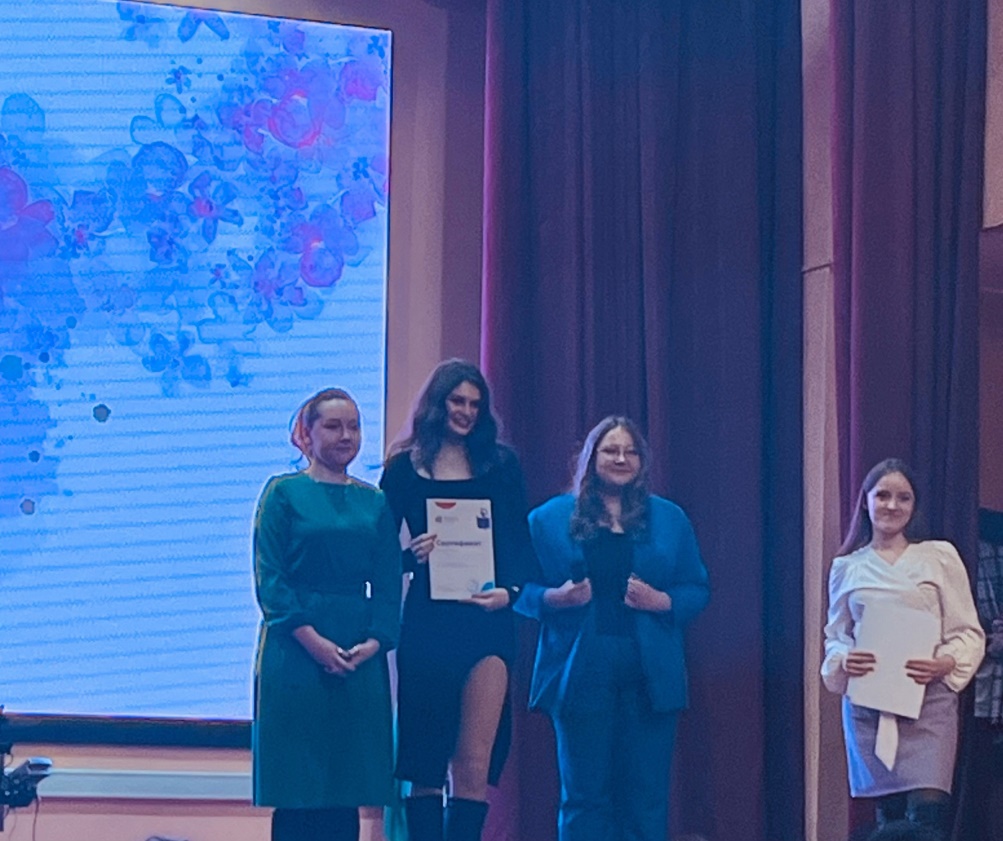 21.03.2024, благотворительный телемарафон «Все для Победы»!
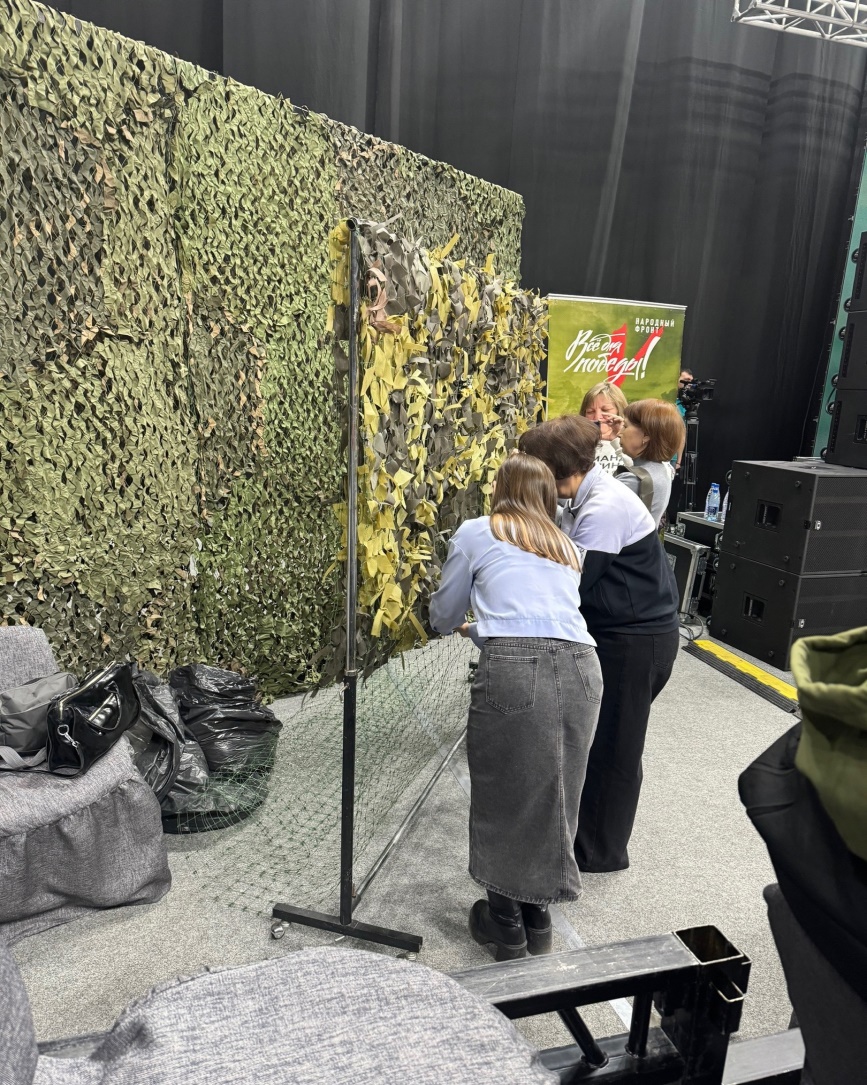 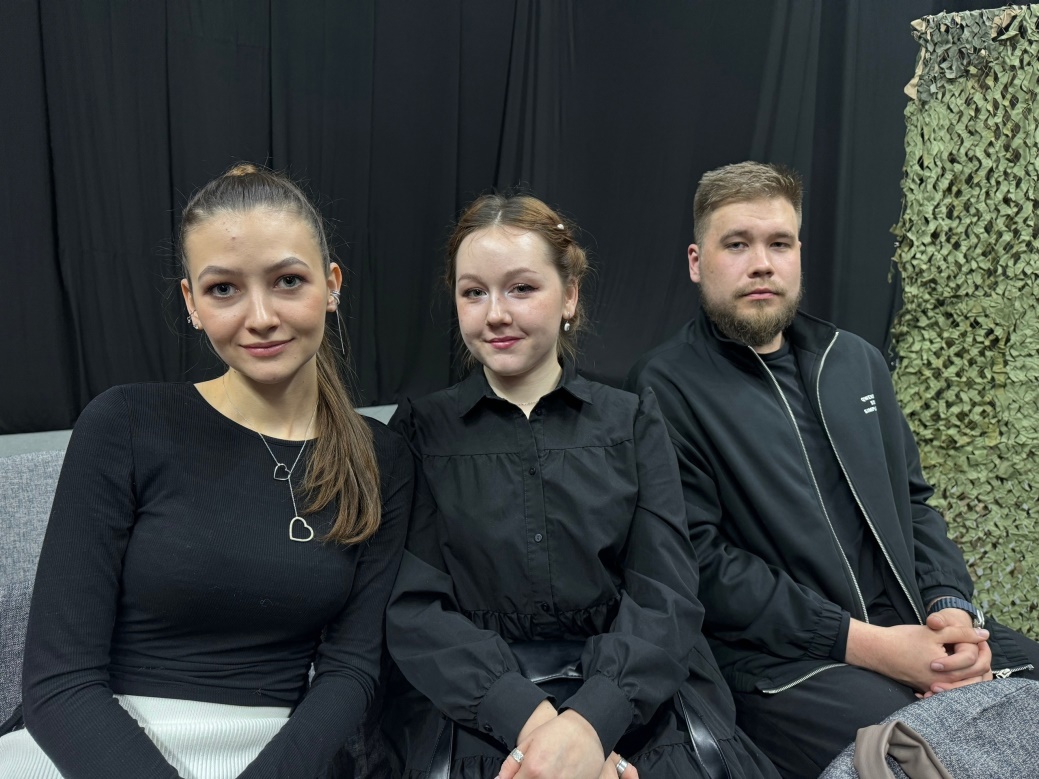